William Shakespeare
His Life & Rhyme!
William Shakespeare
Mr. C’s Adventures
Stratford upon Avon!
Inside Shakespeare's House!
The Globe Theatre
Inside the Globe!
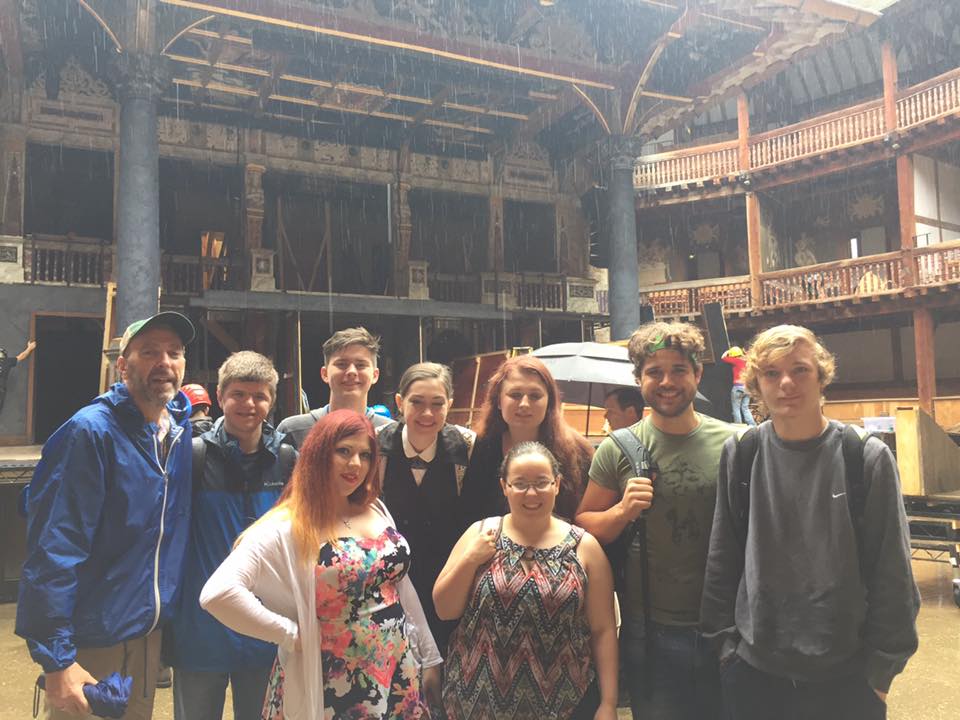 Mr. C & Mr. Rose’sSecret Mission
Shakespeare’s Dating Tips
Verona, Italy
Juliet Statue/Balcony
But soft! What light through yonder window breaks?
Verona, Italy
Tomb of Juliet
It’s empty!
Shakespeare’s Rhyme
YOU & Shakespeare